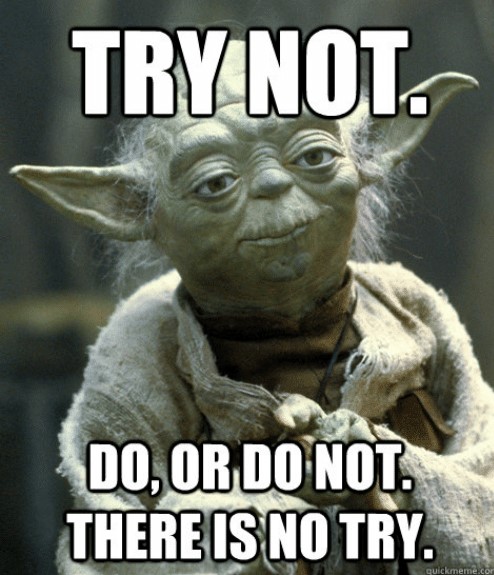 Conditional Expressionsand Control Statements
Boolean Logic, IF and SWITCH Statements
Conditional Expressions
Sequence of identifiers
Separated by compatible operators
Evaluates to true or false
Examples:
a >= b
a == 2*3
b != c % 2
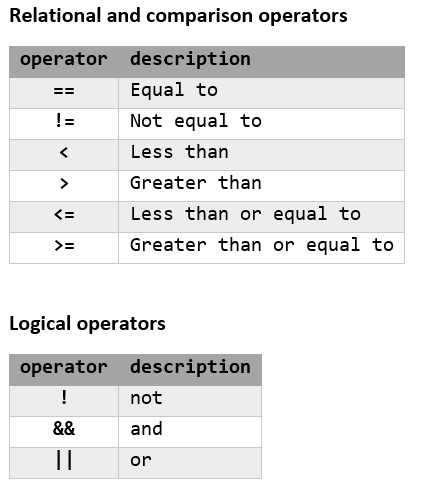 Relational & Comparison Expressions
Relational operators (==, !=) test for equality
Be careful not to use the assignment operator (=)
Comparison operators (<, >, <=, >=) test value ranges
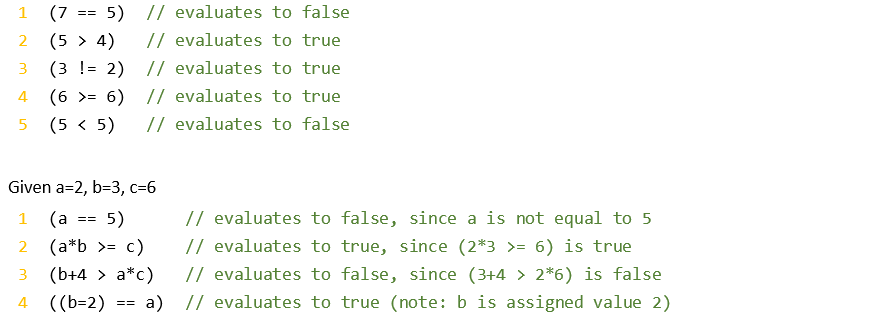 Don’t ever do this!
Logical Expressions
Boolean expression is any expression that evaluates to true or false
Logic operators (!, &&, ||) test Boolean values of multiple expressions
NOT (!) returns the opposite of the right Boolean expression
Note: the NOT operator takes only one operand to its right
AND (&&) returns true if both the left and right Boolean expressions are true
OR (||) returns true if either the left or right Boolean expression is true
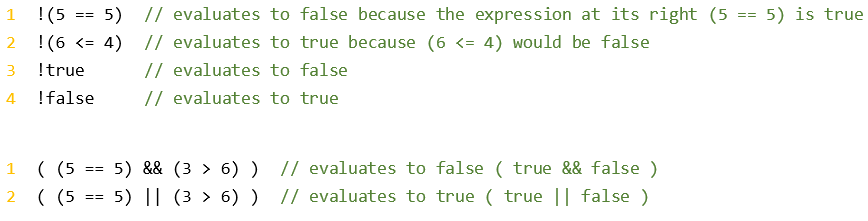 C++ bool datatype has literal values false=0 and true=1
Any expression that results in 0 is evaluated as false
Any expression that results in a non-0 is evaluated as true
Operators:Order of Precedence
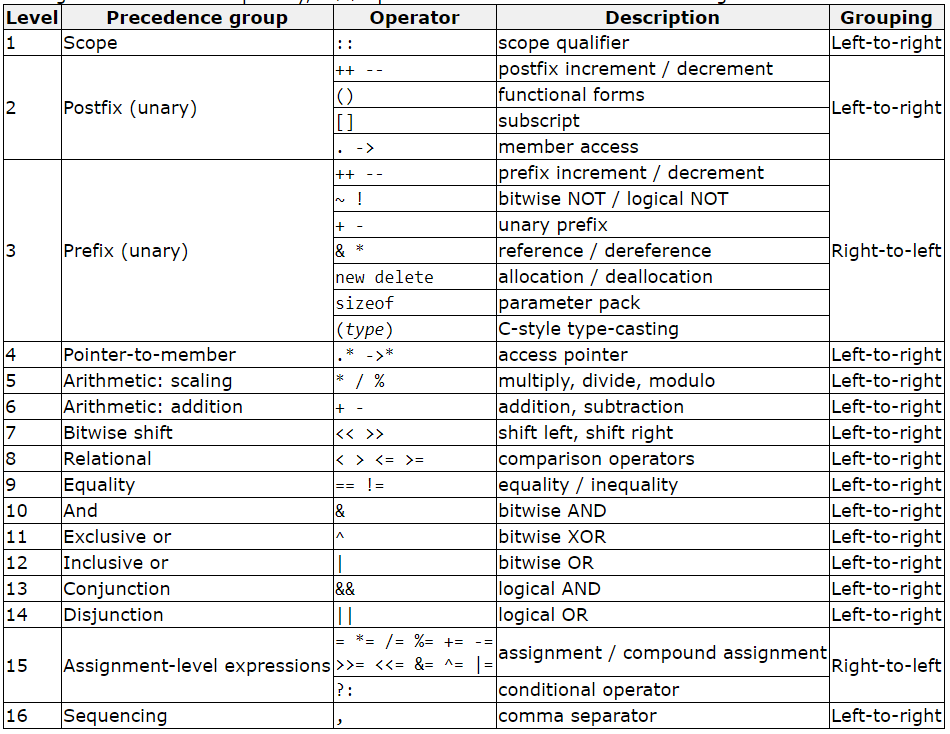 Conditional Ternary Operator
The ternary operator (?) allows us to perform an inline IF-THEN-ELSE expression
Syntax:  
	condition ? result1 : result2
The expression returns result1 if the condition is true, and result2 if the condition is false
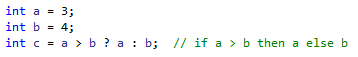 IF Statement
IF keyword executes a statement or block if the condition is true
	Syntax:
	if ( condition ) statement;

Enclose multiple statements in braces ({ }) to define a block of statements to execute
	Syntax:
	if ( condition ) {
	     statement;
	     …
	}

The else keyword defines a statement or block of statements to execute if the condition is false
Syntax:
if ( condition ) {
     statement;
     …
}
else {
     statement;
     …
}
Recommended syntax unless single IF with single statement
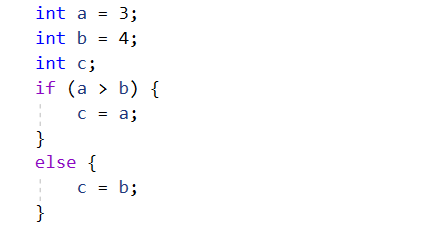 IF Statement ELSE IF Blocks
The else if keyword defines a statement or block of statements to execute if additional conditions are true
	Syntax:
	if ( condition ) {
	     statement;
	     …
	}
	else if ( condition ) {
	     statement;
	     …
	}
else if ( condition ) {
     statement;
     … 
}
	else {
	     statement;
	     …
	}
There can be more than one ELSE IF block
Each ELSE IF requires a conditional expression
There can be only one ELSE block and it cannot have a condition
IF Statement Example:UndergraduateAdmissionsRequirements
Undergraduate Admission Requirements
Must have a GPA of 3.87 or higher
And must have either
SAT score of 1141 or higher
ACT score of 23.4 or higher
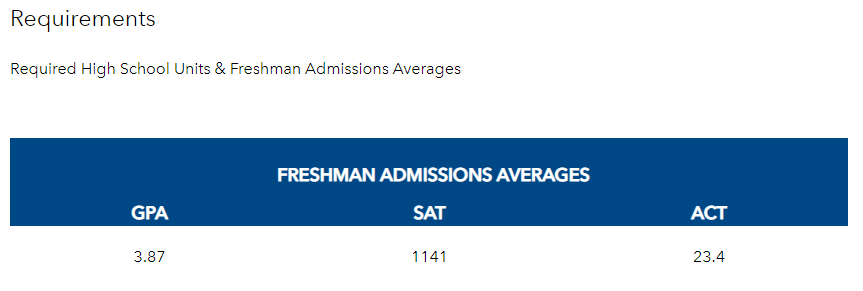 IF Statement Example:UndergraduateAdmissionsRequirements
Single IF statement
Using combination of comparison and logical conditional operators
Pros / cons:
Less code
Difficult to read or change if requirements need to be added
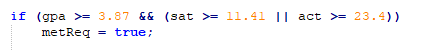 Note: single IF with single statement, so curly braces not required
IF Statement Example:UndergraduateAdmissionsRequirements
IF-ELSE IF-ELSE statement
Break into smaller conditions
Pros / cons:
Easier to read and change
Duplicated evaluation of GPA
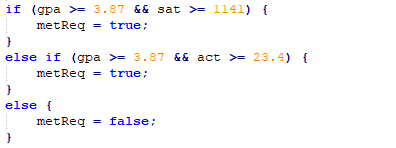 ELSE block not required if metReq variable set to false before the IF statement
IF Statement Example:UndergraduateAdmissionsRequirements
Nested IF statements
Break into single comparison conditions
Pros / cons:
Easier to read and change
Note: multiple levels of tabbing to show ownership and scope in each block
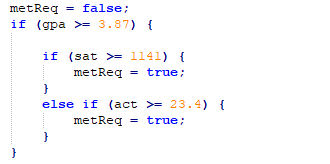 Why should you use an ELSE IF for the ACT comparison instead of a separate IF statement?
IF Statement: Bool Variable in Conditional
An IF statement can evaluate a bool variable directly
A bool variable has a Boolean value 
Does not require a comparison operator
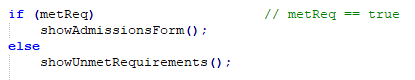 Set Bool with Boolean Expression
A bool variable type can be set using any Boolean expression
Do not need IF statement structure
Pros / cons:
Confusion between assignment operator and comparison operators
Difficult to read and change
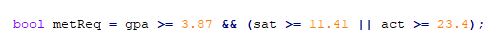 Probably better to wrap whole Boolean expression in parentheses:
bool var = ( a >= b && ( c >= d || e >= f));
SWITCH Statement
Check for value of expression against several possible constant expressions
Syntax:
switch (expression) {
     case constant1:
          statement;
          … 
          break;
     case constant2:
          statement;
          … 
          break;
     .
     .
     .
     default:
          statement;
          … 
}
Variable or expression that returns a value
Constant value
Exit switch statement
If value of expression does not match any constant value
SWITCH Statement:Rules
Only short, int, long, char, or enum data types can be used
Constant values must be of same data type as expression
Cannot use range values (i.e. < or > )
Should have at least 3 optional values 
use IF statement when less than 3
Do not declare variables inside SWITCH or CASE blocks
   Some may work, and others will cause compiler errors
Leaving off a BREAK keyword causes CASE blocks to fall-through as if an OR is used:
switch (expression) {
     case constant1:
     case constant2:
          statement;
          … 
          break;
}
The BREAK keyword is not required for the last block, CASE or DEFAULT
DEFAULT block is not required, but is recommended
// expression == constant1 || constant2
SWITCH Statement:Uses
Control program flow to one of several sub-procedures, such as a menu
Translate or map values to other values, such as numbers to colors, or vice versa
Map individual keystrokes to action values (how might we use this?)
Example:
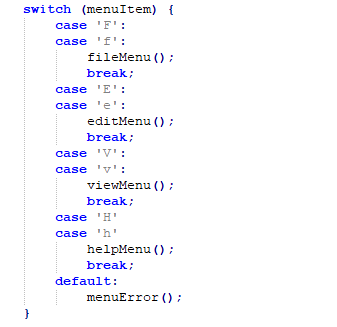